Transición de las Tierras a Una Nueva Generación
Prepararse para Contar Su Historia
[Speaker Notes: Este módulo es el cuarto de cinco módulos (o talleres) consecutivos del Plan de Estudios de Transición de Tierras a una Nueva Generación, diseñado para ayudar a los participantes a adquirir los conocimientos básicos necesarios para participar en un proceso de transferencia de una explotación agrícola, ganadera o de tierras. 

Este módulo prepara a los participantes para comunicar sus valores, sus visiones y sus objetivos para la situación de transferencia de su explotación a una audiencia específica. Los participantes utilizarán una comunicación verbal y no verbal eficaz para contar su historia.

Los objetivos del aprendizaje incluyen:
Aprender a utilizar sus valores, sus visiones y sus objetivos para contar una historia.
Discutir sobre la comunicación eficaz para las diferentes audiencias.
Identificar a quién le van a contar su historia y por qué.
Describir cómo y dónde compartirán su historia.
Adaptar su historia a diferentes audiencias. 

Instrucciones para el(la) capacitador(a):
Revisar el Plan de Enseñanza del Módulo 4]
Bienvenidos
** CAPACITADORES: Esta diapositiva es opcional. Diséñenla con información, por ejemplo:  
nombres y fotos de los ponentes 
su logotipo 
logotipos de los copatrocinadores
[Speaker Notes: Bienvenidos a este taller. Este es el cuarto de cinco módulos o talleres que American Farmland Trust creó para ayudarle a prepararse para formar parte de un proceso de transferencia de una explotación agrícola o ganadera.  

Dado que las transferencias de tierras se producen cada vez más entre personas no emparentadas, intentamos que nuestra capacitación sea lo más inclusiva posible: para los que proceden de familias de agricultores y para los que no, para los productores más jóvenes o principiantes, así como para los propietarios de tierras que buscan a alguien que se haga cargo de la administración de sus tierras, de su explotación o de ambas cosas. 

Fue diseñado especialmente para las personas que tienen tierras, negocios agrícolas o ganaderos en mente y que, al menos, ya comenzaron a hablar con alguien sobre su transferencia: desde agricultores y ganaderos jóvenes y principiantes hasta propietarios de tierras que puedan estar jubilándose o planificando sus herencias o que quieran poner tierras a disposición de una nueva generación. 

Instrucciones para el(la) capacitador(a):
Pida a los ponentes y capacitadores que se presenten

Revise el orden del día del taller

Pida a los participantes que se presenten]
Agradecimientos
Transición de Tierras a Una Nueva Generación fue creada por American Farmland Trust, con el apoyo de una subvención de Mejora Educativa del Programa de Desarrollo de Agricultores y Ganaderos Principiantes del Departamento de Agricultura de EE. UU. (United States Department of Agriculture, USDA). 
Subvención nº 2020-49400-33257	

Gracias también a Farm Credit, al equipo de expertos nacionales en transferencia y acceso a tierras agrícolas y a los miembros de American Farmland Trust.
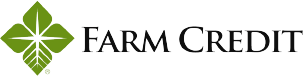 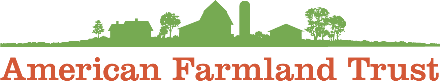 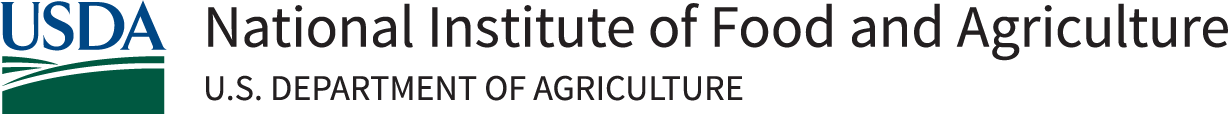 [Speaker Notes: Este plan de estudios fue creado por American Farmland Trust con mucha ayuda de un equipo educativo nacional de asesores y un grupo de expertos en la materia. 

Ha sido posible gracias a una subvención del Premio del Programa de Desarrollo de Agricultores y Ganaderos Principiantes del USDA #2020 - 49400 - 3325 con el apoyo adicional de Farm Credit y los miembros de la AFT (Advanced Food Technology).]
ACTIVIDAD DE PRESENTACIÓN
Preséntese al grupo  
Su nombre
Pronombres***imagen de gente saludando:)
De dónde es usted
Vender al grupo el   _AGREGUE EL NOMBRE DE UN OBJETO ALEATORIO
[Speaker Notes: Instrucciones para el(la) capacitador(a):

El objetivo de esta actividad de presentación es establecer un tono divertido y alegre para el taller. Este taller puede evocar diferentes emociones, pero queremos empezar por que la gente se sienta cómoda en el espacio y con el grupo. Puede adaptar a su audiencia la actividad que le proponemos, pero tenga en cuenta estas ideas básicas: 
La actividad debe servir para que los participantes se sientan cómodos compartiendo una idea y practiquen la expresión verbal ante el grupo. 
La actividad debe ser divertida porque les ayudará a explorar los límites de sus zonas de confort, algo que necesitarán hacer para vender sus historias e ideas. 
La actividad debe servir para que los participantes se conozcan entre sí y marcar la pauta para eliminar las barreras de comunicación allí donde puedan existir. 

Como preparación para el taller, utilice nuestra sugerencia:
Seleccione y traiga un objeto al azar para pasarlo alrededor del círculo de presentación. 
Por ejemplo, una roca, una concha marina, algo agrícola, objetos cotidianos o un objeto cuya utilidad desconozca la gente. 
Decida qué indicaciones utilizará para las introducciones y añádalas a la diapositiva. 
Prepare cómo describirá y dará un ejemplo de "venta" del objeto aleatorio. 
Por ejemplo: Con una concha marina: Soy Lou, utilizo el pronombre de “ellos", soy de Oklahoma y esto es una concha marina. Pero no es una concha marina normal. Si guardas esta concha marina en el bolsillo mientras trabajas, seguro que tendrás cosechas saludables todo el año. 


Actividad de Presentación Sugerida

Pida al grupo que formen un círculo. 
Si es posible, pida a los participantes que se pongan de pie y miren al grupo mientras se presentan. 
Los participantes pasarán el objeto aleatorio mientras se presentan. 
Anímelos a seguir las indicaciones de la diapositiva.]
10 Pasos Clave en la Transferencia de Una Explotación Agrícola o Ganadera
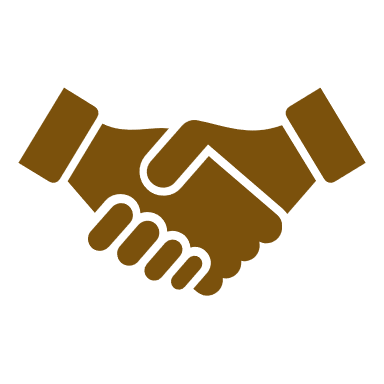 Recabe los documentos.
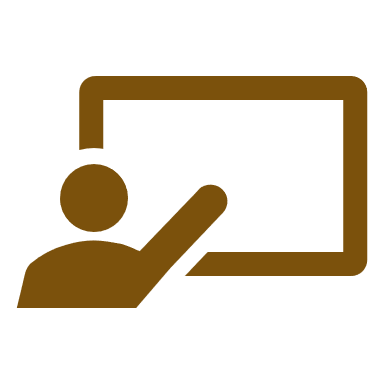 Cuente su historia.
Evalúe las finanzas.
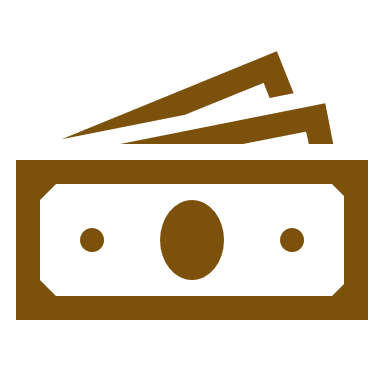 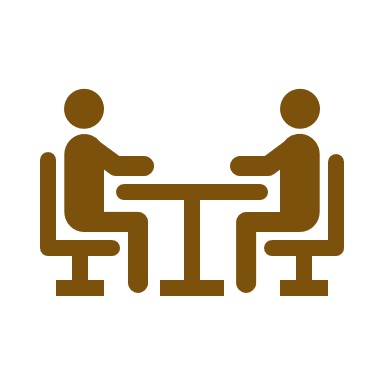 Describa sus valores, visión y objetivos.
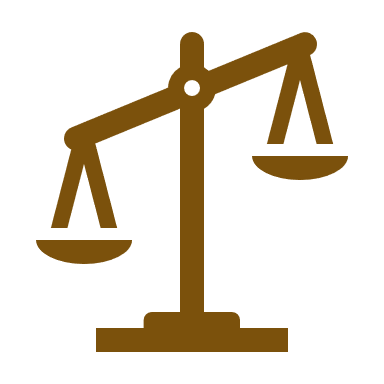 Negocie.
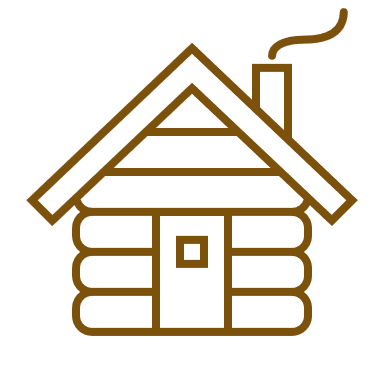 Identifique sus necesidades.
Identifique y refuerce las relaciones clave.
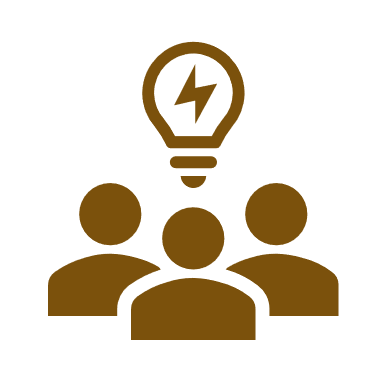 Cree su equipo de apoyo.
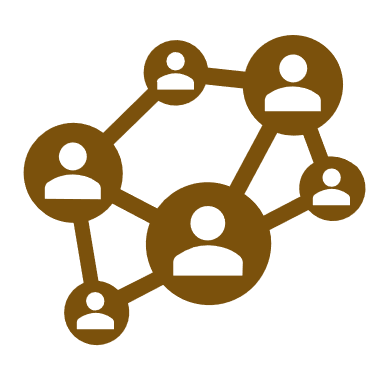 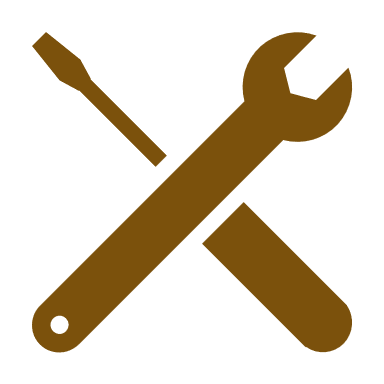 Elija qué herramientas utilizar.
Esboce y adapte su plan.
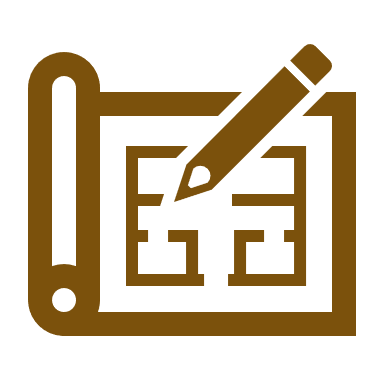 [Speaker Notes: El proceso de transferencia de una explotación agrícola o ganadera consta de una serie de pasos. Lo dividimos en 10 pasos. Es probable que siga la mayoría de ellos, si no todos, pero no es un proceso lineal, por lo que, si bien tiene sentido seguir cierto orden, es probable que descubra que avanza y retrocede varias veces antes de terminar.]
Hoy examinará Cómo Contar Su Historia:
Aprender
Discutir
Identificar
Describir
Adaptar
Aprender a utilizar sus valores, su visión y sus objetivos para contar una historia.
Discutir sobre la comunicación eficaz para las diferentes audiencias.
Identificar a quién le va a contar su historia y por qué.
Describir cómo y dónde compartirá su historia.
Adaptar su historia a las diferentes audiencias.
[Speaker Notes: Hoy vamos a hablar de estrategias que apoyan las habilidades de comunicación eficaz para prepararle a usted para presentar su visión, sus valores y sus objetivos a diferentes audiencias. 
Usted descubrirá formas de crear y contar su historia única. 

Nosotros: 
Examinaremos formas de utilizar sus valores, su visión y sus objetivos para contar una historia. Queremos apoyar sus objetivos y ayudar a crear conversaciones y relaciones constructivas para que la transferencia de su explotación agrícola o ganadera siga adelante.

Identificaremos a quiénes se está dirigiendo y por qué. Con qué relaciones clave está compartiendo su historia y por qué está llevando a cabo esta conversación. 

Esbozaremos cómo y dónde compartirá su historia. Cómo y dónde mantener conversaciones puede contribuir sobre cómo contará su historia. Pensaremos en distintos escenarios para ayudarle a planificar. 

Practicaremos habilidades de comunicación eficaces en función de con quién esté hablando. ¿Cómo transmitirá sus valores, sus visiones y sus objetivos de forma convincente a la persona o personas con las que se reúna? 

Adaptaremos sus declaraciones de valores, visión y objetivos a las distintas audiencias. Cada persona responde de forma diferente, por lo que deberá ser capaz de adaptar su historia en función de a quién se dirija.]
ACTIVIDAD DE MOTIVACIÓN
Pareja: Divídanse en parejas.
Comparta: Utilice la foto para compartir su visión de su explotación agrícola o ganadera y por qué está aquí hoy.
Clarifique: Los oyentes pueden hacer preguntas y el (la) presentador(a) deberá clarificarlas.
Invierta los papeles y repita
[Speaker Notes: Actividad de motivación

Instrucciones para el(la) capacitador(a):
Pida a los participantes que traigan sus propias imágenes que les sean significativas y que representen por qué se dedican a la agricultura/ganadería/planificación de transferencias. También es buena idea tener a la mano algunas opciones por si alguien se olvida. Puede utilizar revistas, catálogos de semillas u otras imágenes. 

El objetivo de la actividad es que expresen sus visiones de su explotación agrícola o ganadera y por qué están en el taller. 
Utilice y haga referencia a la Hoja de Trabajo de Valores, Visión y Objetivos del Módulo 1, si procede.

Deberá adaptar el tiempo a su audiencia, pero en general esta actividad debería ser más breve. 

Si los participantes ya elaboraron una declaración de visión de la explotación agrícola o ganadera (del Módulo 1), podrían leérsela a su compañero(a) y hablar de por qué están participando hoy. 

_______

En este módulo, nos centraremos y practicaremos 2 Habilidades de comunicación clave que son específicamente importantes para las transferencias de explotaciones agrícolas/ganaderas.  Es importante escucharnos a nosotros mismos y escuchar a los demás, así como expresarnos con claridad y autenticidad. 

Empezaremos hoy con una actividad:

Divídanse en parejas o grupos de tres.
Cada persona explicará por qué eligió su foto y cómo esa foto representa sus objetivos y su visión general. 
Luego de que la primera persona haya compartido su información , los oyentes le harán preguntas al respecto y la persona podrá practicar cómo clarificar sus objetivos. 
Invertir los papeles y repetir.]
Su Historia es Importante
Contar una historia convincente es un paso importante para transferir o acceder a las tierras.
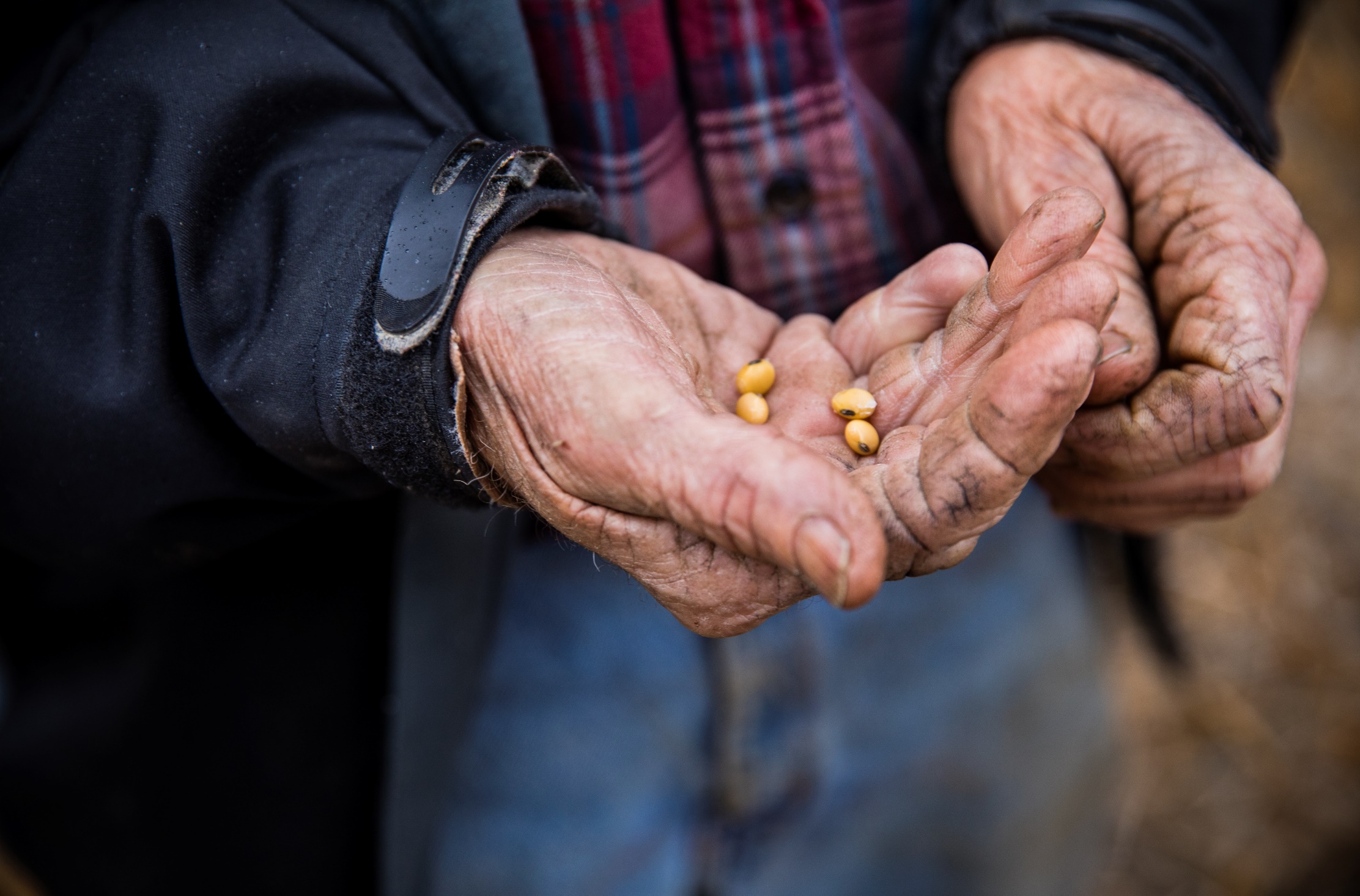 [Speaker Notes: Su historia es importante. Y para alcanzar sus objetivos, usted tendrá que compartir con los demás quién es, qué desea y qué necesita, de un modo que les resulte convincente. 

Para algunos, compartir su historia puede ser estimulante y emocionante; para otros, puede ser desalentador y angustioso. En todo caso, se necesita tiempo, una preparación cuidadosa y práctica a fin de presentar su visión, sus valores y sus objetivos de manera que le ayuden a alcanzar sus metas de transferencia de la explotación agrícola.

Hoy veremos cómo crear una historia a partir de sus valores, su visión y sus objetivos, y cómo adaptarla en función de a quién usted se dirija.  Practicaremos escribir y contar su historia a los compañeros del taller.]
Parte 1: Crear Su Historia
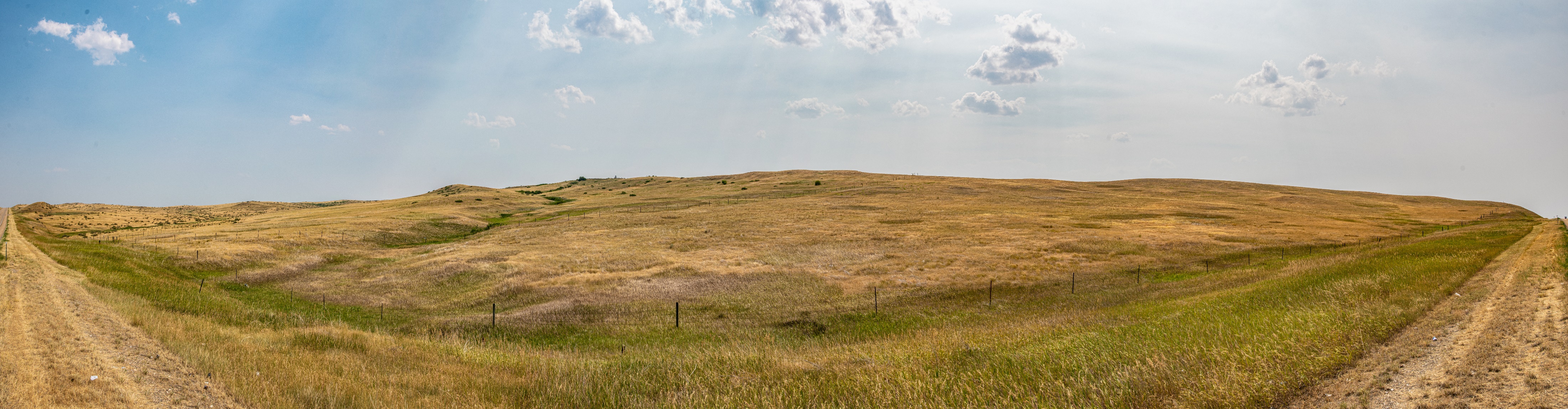 “Sueño con un mundo guiado por una lente de historias enraizadas en las revelaciones de la ciencia y enmarcadas con una cosmovisión indígena: historias en las que se dé voz tanto a la materia como al espíritu”.
— Robin Wall Kimmerer, Trenzar la Hierba Dulce
[Speaker Notes: Instrucciones para el(la) capacitador(a): 
Aquí puede elegir otra cita. Prepárese para preparar a su audiencia específica para contar historias.]
Elementos Clave Para Crear Su Historia
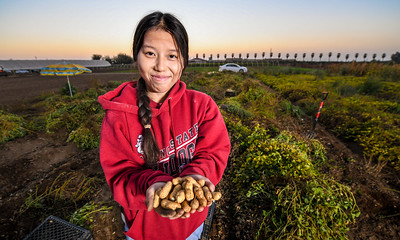 [Speaker Notes: "Una historia comunica miedo, esperanza y ansiedad; y ya que podemos sentirla, recibimos la moraleja, no sólo como un concepto, sino como una enseñanza de nuestros corazones. Ése es el poder de la historia". Marshall Ganz 

¿Por qué es importante contar su historia? ¿Cómo se relaciona esto con los objetivos de sus explotaciones agrícolas/ganaderas? 
(Ofrezca la opción de debate en grupo aquí).

El proceso de narración de historias puede conducir a una claridad y una sincronización notables. Cuando dos o más partes se reúnen para trabajar en la transferencia de una explotación agrícola o ganadera, es importante que puedan encontrar puntos en común, crear empatía y comprender la visión, los valores, los objetivos, los deseos y las necesidades de la otra parte. 

Si no está acostumbrado(a) a promocionarse, le tomará algo de práctica. 
El primer paso es reunir los elementos centrales de su historia:

Quién es usted:  No sólo su nombre y lo que hace, sino cuáles son sus valores y de dónde viene. (Consulte la Hoja Informativa Sobre Valores y la  Hoja de Trabajo Sobre Visión, Valores y Objetivos del Módulo 1)
Qué aporta: ¿Qué aporta usted a la historia? ¿Cuáles son sus activos?  Los activos no son necesariamente financieros. Considere sus habilidades y contactos como un activo que aporta. Consulte el Inventario de Activos en el Módulo 1)
Lo que desea:  ¿Cuáles son sus objetivos?  (Consulte la Hoja de Trabajo de Objetivos SMART del Módulo 1)
¿Cuál sería su resultado ideal?: ¿Cuál es su visión de su explotación agrícola o ganadera? 
Lo que necesita: La necesidad puede depender de a quién se presente usted. Al final querrá pensar en lo que necesita de alguien a quien se dirija directamente. (Consulte la Hoja de Trabajo de Evaluación de Necesidades en el Módulo 1). También puede expresar algunos de los retos a los que se enfrenta para conseguir lo que desea, dependiendo de la audiencia. 


La autenticidad es importante; usted tiene estas herramientas para orientarse: Sea usted mismo(a) y haga suya su historia.]
Actividad práctica
Explore las formas de contar su historia
Escriba una Carta para Compartir su Historia
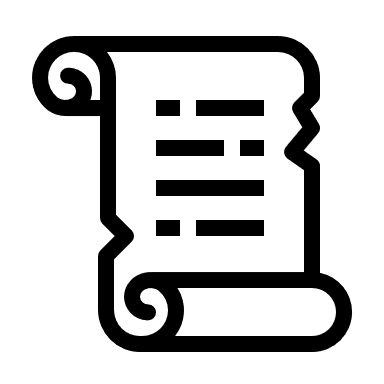 [Speaker Notes: Instrucciones para el(la) capacitador(a):
Dé tiempo a los participantes para que elaboren su carta utilizando la Hoja de Trabajo de la Carta a las Tierras.
Dependiendo de quiénes sean sus participantes, dedique entre 10 y 15 minutos a esta actividad. 
En el caso de los aprendices de inglés o de alfabetización limitada, usted puede adaptar esta actividad para que sea una entrevista en la que una persona hace a la otra las preguntas de la hoja de trabajo. La gente puede preguntar y responder en su idioma preferido y, si se sienten cómodos, usted puede grabarles discutiendo para que tengan constancia de su trabajo. 

______________

El objetivo de esta actividad es empezar a crear y expresar su historia escribiendo una carta.  En esta actividad, usted puede expresar lo que quiera sobre su historia. Piense en ello más como una tormenta de ideas. Más adelante, trabajaremos en la adaptación de su historia a una audiencia más específica. Después de escribir la carta, practique su lectura en voz alta a un(a) compañero(a).]
Actividad práctica
Leer su carta a un(a) 
compañero(a)

Formar dos filas, una frente a la otra
Por parejas, tomar turnos para leer sus cartas
Cambiarse de fila para cambiar de compañero(a)
Repetir
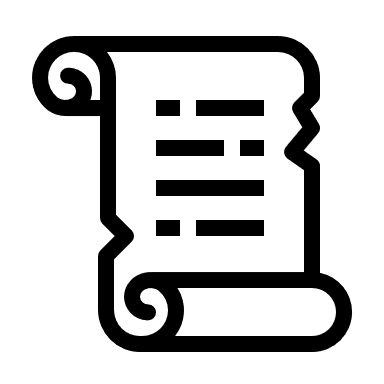 [Speaker Notes: Instrucciones para el(la) capacitador(a):
El objetivo de esta actividad es ayudar a los participantes a practicar la lectura de sus cartas (o a contar sus historias en voz alta) a los compañeros de la clase. La idea es que puedan leerla por lo menos dos veces. Dependiendo del tamaño de la clase y de su audiencia, es posible que puedan leer varias veces. 


Instrucciones para la actividad: 
Pida que formen dos filas, una frente a la otra, O para el taller virtual, planifique salas de reunión aleatorias por parejas. 
Decida quién lee primero y, a continuación, que lean por turnos sus cartas/historias. 
Una vez que ambas personas hayan leído sus historias, pídales que se cambien de fila para que los participantes se emparejen con otras personas y repitan la lectura de sus cartas.]
Pausa
[Speaker Notes: Instrucciones para el(la) capacitador(a): 

Este es un buen momento para dar a los participantes un breve descanso. Decida cuánto tiempo debe durar la pausa y dé a los participantes ese tiempo para tomar un descanso fuera de la sala.]
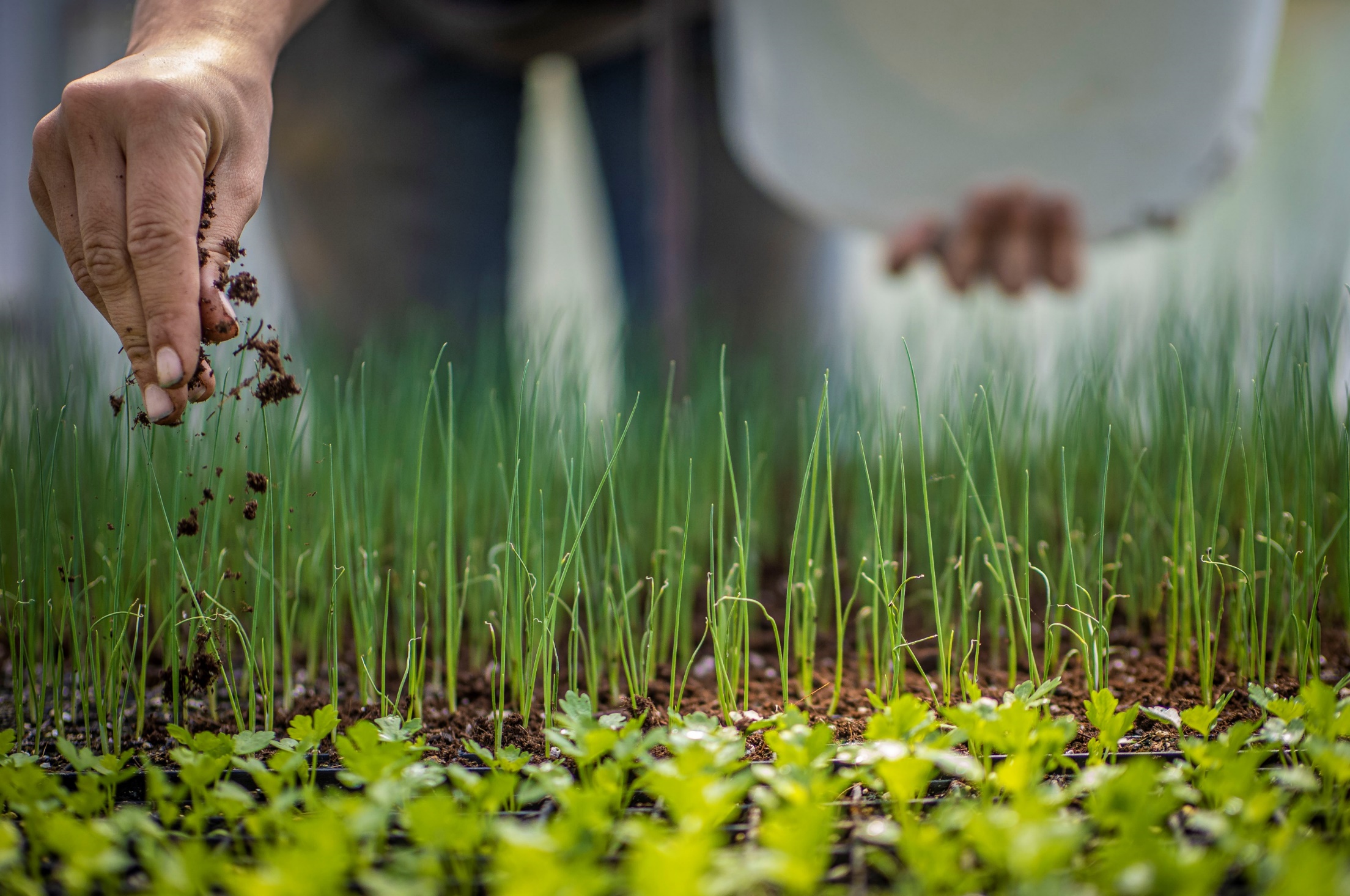 Parte 2: Practicar habilidades de comunicación eficaces para contar su historia.
[Speaker Notes: La comunicación eficaz varía en función de a quién se dirija. Diferentes personas, situaciones y culturas presentan diversos factores que determinarán la forma más eficaz de comunicarse. Revisaremos algunos aspectos básicos de la comunicación y reflexionaremos sobre los distintos escenarios en los que usted podría encontrarse durante un proceso de transferencia. Luego trabajaremos para pensar en cómo usted puede refinar su historia en función de a quién usted se dirija. 

Instrucciones para el(la) capacitador(a): 
Dé ejemplos de cómo la comunicación eficaz puede ser diferente en distintos escenarios. 
También puede pedir la opinión de la audiencia. 

Los diferentes escenarios pueden incluir: 
Una conversación con un(a) prestamista o inversor(a)
Una conversación con un(a) agricultor(a) o ganadero(a) que cuidó las tierras que heredó
Una conversación con un(a) propietario(a) no operativo(a)
Una conversación con un(a) solicitante de tierras.]
La comunicación es un proceso de dar y recibir para compartir información y significado.
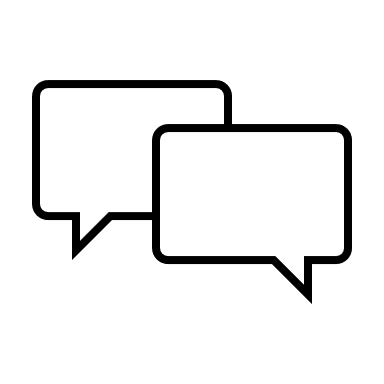 Expresamos un mensaje.
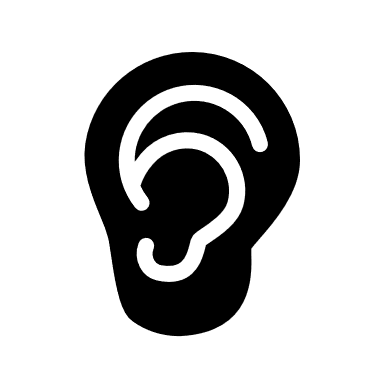 Escuchamos para aprender y responder.
Repetir para 
entender y clarificar.
[Speaker Notes: ¿Qué es la comunicación y por qué hablamos de este tema?
La comunicación es el proceso de intercambio de información. Involucra a la persona que se expresa, al mensaje o la información que desea compartir y a las personas que escuchan y reciben su mensaje. 

El acto de compartir información es expresar, el acto de recibir la información es escuchar. El mensaje es la información y el significado de lo que se dice. En una conversación sana, cada persona desempeña ambos papeles.

Esto puede parecer sencillo, pero en realidad es bastante complejo porque la comunicación se ve afectada por muchas cosas: Los sentimientos, la cultura, el poder, las preferencias generacionales, así como los canales a través de los cuales se comparte el mensaje, por ejemplo, en la palabra hablada, en los gestos utilizados, por correo electrónico o a través de un mensaje, e incluso en la mesa de la cocina. 

Las habilidades de comunicación eficaces tardan tiempo en desarrollarse. Perfeccionar las habilidades que aprendan hoy requerirá práctica durante el resto de sus vidas. Y aunque algunas conversaciones son difíciles, todo el mundo puede mejorar su forma de comunicarse para mejorar la comprensión y lograr resultados positivos.]
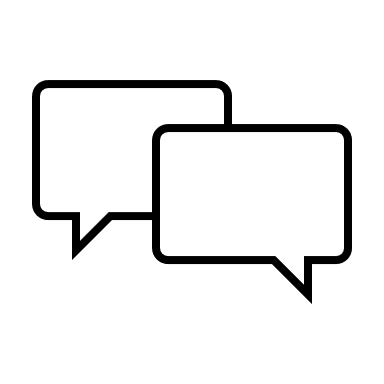 ¿Qué es la Comunicación Verbal?
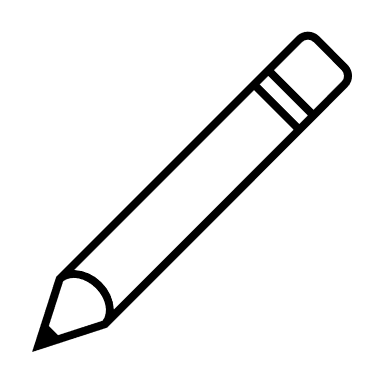 [Speaker Notes: Nos expresamos de dos formas principales: A través de la comunicación verbal y de la comunicación no verbal.

La primera, la comunicación verbal, es el uso de las palabras para expresar mensajes y significados. La comunicación verbal incluye la palabra hablada y la escrita. En el contexto de este taller, la comunicación verbal sería compartir su historia con una audiencia. Hoy ya practicamos tanto la redacción como la expresión oral. En una transferencia de explotación agrícola o ganadera, es probable que practique todas estas formas de comunicación verbal. 

Adaptamos la comunicación tanto a situaciones formales como informales. Por ejemplo, utilizamos la comunicación verbal formalmente en reuniones, como al hablar con un prestamista, un funcionario electo o un periodista; e informalmente, en conversaciones personales con nuestros familiares y amigos. 

La utilizamos formalmente cuando escribimos cartas, planes y acuerdos comerciales. Y la utilizamos de manera informal, incluso de manera casual, en mensajes de texto y en mensajes a través de las redes sociales. 

Saber cuándo utilizar los distintos tipos de comunicación dependerá de a quién nos dirigimos; más adelante hablaremos acerca de esto .

Instrucciones para el(la) capacitador(a):
Reflexión en grupo opcional: ¿Alguien desea compartir los distintos tipos de comunicación verbal que tiene o que espera tener con las personas involucradas en su transferencia?]
Elija el canal ideal.
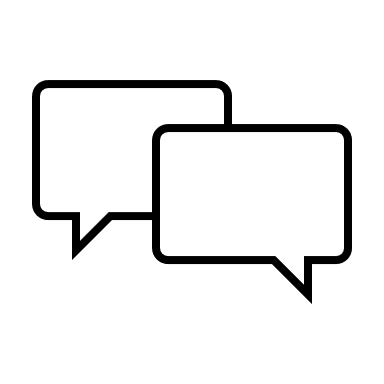 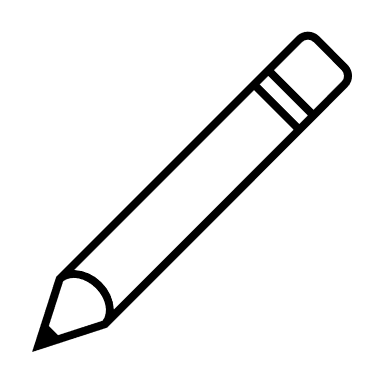 Habilidades de Comunicación Verbal para Compartir una Historia Convincente
Utilice un lenguaje sencillo y claro.
Corrija o practique y modifique.
Sepa lo que desea decir.
[Speaker Notes: Piense en su audiencia y elija el canal ideal: Es importante pensar en  su audiencia. ¿Cuál es el medio de comunicación preferido de su audiencia? ¿Es adecuado para el mensaje que desea transmitirles? La forma de escribir un texto o de hablar casualmente es muy distinta de la de una carta y aún más de la de un comunicado de prensa, una presentación formal o un plan de negocio agrícola o ganadero.  ¿El mensaje es sencillo o se trata de una conversación difícil?

¿Qué son los canales? Son diferentes formas de comunicarnos: mensajes de texto, correo electrónico, cartas, redes sociales, llamadas telefónicas, conversaciones en la mesa de la cocina. Es especialmente importante que elija el canal ideal para quien se dirige y sobre lo que habla. El canal que elija debe reflejar a quién escribe o con quién habla, por qué y qué comunica. Puede que algunas conversaciones sólo necesiten iniciarse con un  escrito, pero en realidad son una petición de algo en persona. 

Sepa lo que desea decir: Planifique lo que desea decir antes de empezar a redactar o verbalizar sus valores, su visión y sus objetivos. Para una redacción más formal, es buena idea empezar con un esquema que incluya frases temáticas para los puntos principales que quiera exponer. Tanto si se trata de una sesión individual como de una presentación más formal, empiece con una lista con la información clave que debe transmitir. 

Utilice un lenguaje sencillo y claro:  Utilice un lenguaje sencillo y concreto, y evite usar la jerga. Siempre que sea posible, utilice palabras cortas y conocidas. Simplificar el lenguaje y ser claro le ayudará a contar una historia convincente. Siempre que pueda, intente utilizar un lenguaje activo. El lenguaje activo le sitúa a usted (el sujeto) delante de la acción (el verbo). Por ejemplo: el lenguaje pasivo diría: "El maíz fue cosechado por mí". El lenguaje activo diría: "Yo coseché el maíz" o "Yo estoy cosechando el maíz". 

Corrija o practique y edite: La buena redacción es el resultado de una buena edición y revisión. Por muy hábil que usted sea, edite y revise su trabajo para obtener un lenguaje sencillo, usar verbos activos, tener legibilidad y detectar errores. Compruebe si hay errores ortográficos o gramaticales y no confíe en el corrector ortográfico. Vuelva a leer lo que escribió para asegurarse, antes de enviarlo o compartirlo, de que transmite con claridad y eficacia lo que pretende decir. Con la redacción tiene la oportunidad de asegurarse de que lo que escribe sea fácil de leer. Una vez más, esto depende del canal: La forma de dar formato a un escrito para una página web es diferente a la de un correo electrónico, un informe o un plan. Pero, en general, deje espacios en blanco, elija tipos de letra sencillos y lo bastante grandes para que sean fáciles de leer.

Si va a compartir la información verbalmente, ¡practique, practique y practique! Siga sus temas de conversación y preste atención a cómo cuenta usted su historia. ¿Hay ciertas palabras o frases que le hacen tropezar? Modifíquelas. Si tiene que mantener una conversación más formal, lleve la cuenta del tiempo y revise sus puntos de conversación si le está tomando muy poco tiempo o demasiado tiempo. 

Acuérdese: Siempre puede optar por compartir o eliminar. El tiempo utilizado es importante al compartir las ideas por escrito. También es posible que usted simplemente quiera escribir para procesar una experiencia difícil.  Siempre puede escribir para desahogarse y luego no enviar nada. Puede hacerlo para recordar sus sentimientos más tarde o borrar lo que escribió. Recuerde que las palabras escritas pueden ser perjudiciales si se envían cuando alguien está disgustado.  Expresar las frustraciones por escrito puede ser el punto de partida para editarlas una vez que las emociones se hayan calmado. Redactar puede ser un eficaz aliviador del estrés y permitirle a usted decir cosas que quizá necesite más tiempo para procesar. Si decide enviar lo que escribió, haga una pausa, piense, elija bien el canal y el momento adecuados, utilice un lenguaje sencillo y edítelo. Este proceso también puede ser útil antes de una conversación difícil.]
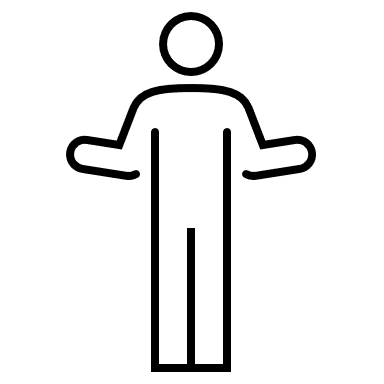 ¿Qué es la Comunicación No Verbal?
El uso del lenguaje corporal
Contacto visual y expresiones faciales.
Saludos.
Cómo entramos en un espacio.
[Speaker Notes: La segunda forma de comunicarnos es a través de la comunicación no verbal. Esto es lo que no se dice en una situación y a veces puede ser más indicativo de cómo va una conversación. Es importante tanto lo que expresa como lo que recibe de los demás. Tomar conciencia de su propio lenguaje corporal le ayudará a ser un comunicador más eficaz y aprender a leer el lenguaje corporal de los demás le ayudará a responder con eficacia.

Es importante recordar que la Comunicación No Verbal es muy diferente según la cultura y el sexo.  Ninguna es correcta o incorrecta, pero pueden malinterpretarse fácilmente, sobre todo cuando las personas proceden de lugares muy diferentes. 

Probablemente todos los agricultores y ganaderos sean expertos en comunicación no verbal, ya sea intencionada o no. Piense en el ritmo y las actividades de la agricultura. A menudo son silenciosos. La gente suele trabajar codo a codo o con los animales sin hablar mucho.  En las explotaciones agrícolas y ganaderas se aprende mucho mirando y observando sin usar palabras.  


Instrucciones para el(la) capacitador(a): 
Considere la posibilidad de guardar un momento de silencio en algún momento de la discusión sobre la comunicación no verbal. 

Reflexión en grupo opcional: ¿Qué tipo de comunicación no verbal se produce en una explotación agrícola? ¿Qué tipos de comunicación no verbal espera encontrar en la transferencia de una explotación agrícola o ganadera? 

Ejemplos: Inclinarse hacia la conversación o alejarse de ella. Brazos cruzados. Diferentes expresiones faciales.]
Preste atención al lenguaje corporal.
Decida cuándo hacer contacto visual y cuándo no.
Conozca a su audiencia.
Consejos para la Comunicación No verbal para Compartir una Historia Convincente
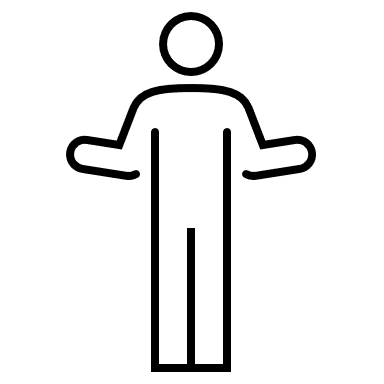 Tome conciencia de las expresiones faciales.
[Speaker Notes: ¿Qué papel desempeña el lenguaje corporal o la comunicación no verbal? Estas son algunas ideas que debe tener en cuenta cuando se prepare para compartir su historia. 

Conozca a su audiencia. Los matices del lenguaje corporal afectan de distinta manera a las personas, culturas y generaciones diferentes. Lo que usted sabe de los demás y lo que ellos saben de usted influye en cómo los demás interpretan su lenguaje corporal y cómo usted interpreta el de ellos. En una transferencia de explotación agrícola o ganadera puede que necesite hablar con un contador. Puede que necesite hablar con la familia o con un fondo de tierras. Preste atención a quiénes son y cómo le responden desde el primer saludo. Si no sabe lo que les tranquiliza, haga de espejo/imítelos. 

Preste atención al lenguaje corporal. Para observar su propio lenguaje corporal, piense en lo que usted está diciendo a través del movimiento. Esto puede ser inconsciente. ¿Suele asentir o mover la cabeza para indicar que está escuchando? ¿Gesticula con las manos mientras habla? ¿Cómo entra a un sitio? ¿Se inclina hacia adelante o tiende a inclinarse hacia atrás en una conversación? Puede observar a los demás para hacerse una idea de cómo se sienten en la situación. ¿Qué le dice el movimiento corporal de la otra persona? ¿La persona se inclina hacia usted o se aleja de usted cuando habla? ¿Se sienta erguida o se encorva? 

Elija cuándo establecer contacto visual. El contacto visual es delicado porque significa cosas distintas en cada cultura y puede verse afectado por la edad y el sexo. También significa cosas distintas en conversaciones diferentes. En general, es un signo de confianza, honradez y respeto. Por ejemplo, mantener el contacto visual en una conversación con un banquero, será visto positivamente. Si en una conversación hay más conflicto o emociones cargadas, un contacto visual excesivo puede considerarse amenazador o incomodar a la gente. Las investigaciones han demostrado que el contacto visual crea vínculos y empatía entre las personas al activar el sistema límbico de espejos de nuestro cerebro. Es bueno saber cuándo usarlo y cuándo mirar hacia otro lado. Establecer contacto visual no siempre es fácil. Puede resultar incómodo, sobre todo si usted no conoce bien a la otra persona.  Si le incomoda, practique con alguien que conozca. 

Tomar conciencia de las expresiones faciales. A menudo se piensa que las expresiones faciales son universalmente comprensibles. Aunque eso no sea del todo cierto, la mayoría de las culturas comparten algunas expresiones faciales básicas, como la sorpresa y la felicidad, la ira y el miedo. Los bebés aprenden a leer las caras antes que el lenguaje hablado, por lo que entenderlas está muy arraigado en nosotros. A menudo nuestros rostros pueden expresar lo que nuestras palabras no pueden. Observar las expresiones faciales de los demás le ayudará a entender cómo se sienten. Al mismo tiempo, esté consciente de lo que su propio rostro puede estar expresando. 

¿Cómo sabemos que la persona está captando lo que queremos que nos capte? ¿A través de su lenguaje corporal? A través de sus preguntas/respuestas. 

¿Cómo sabemos cuándo una persona está abierta y es receptiva a nuestras ideas? 

DÉ EJEMPLOS DE participación y de falta de participación.]
Escuchar es la parte más poderosa de una comunicación eficaz.
[Speaker Notes: Escuchar es la parte más poderosa de la comunicación. 

Tenemos 2 orejas y 1 boca.  

Escuchar es el acto de recibir información y una de las habilidades más importantes que se pueden tener. Nos da información y nos ayuda a entender lo que es importante para la otra persona. También le ayuda a prepararse para compartir su historia, entablar negociaciones y puede contribuir a evitar conflictos y malentendidos. 

Escuchar bien implica tres cosas:

Estar presente: Prestar atención a lo que la otra persona desea decir requiere concentración y ser intencionales. Para estar presente, acalle sus propios pensamientos. No empiece a preparar una respuesta hasta que la otra persona haya terminado de hablar. Mientras escucha sus palabras, fíjese también en el ritmo y los tonos que emplea y en su lenguaje corporal. Puede indicarle a la persona que la está escuchando mirándola, asintiendo con la cabeza, manteniendo un lenguaje corporal abierto. 

Escuchar o prestar atención para comprender el significado: También es importante escuchar lo que hay detrás de las palabras, lo que la persona realmente desea decir. Preste atención a lo que la persona valora, lo que necesita y cómo se siente. En una situación de transferencia de una explotación agrícola o ganadera, prestar atención al significado puede requerir muchas conversaciones y tomar varios años.  

Reflejar lo que oye: Por último, refleje y clarifique lo que oye. Puede resumir lo que oyó, diciendo cosas como "parece que lo que dices es....", "lo que te oigo decir es..." o "me gusta tu idea de...“. Pídale a la persona que le clarifique cualquier cosa que no haya entendido bien. El truco es no añadir su propia experiencia ni su propio juicio sobre la situación de la persona , sino escuchar su experiencia.]
¿Quién define la comunicación eficaz?
¿De qué manera recibe mejor usted la información? 
¿Cómo le comunica alguien algo de forma eficaz a usted? 
¿Cómo se comunica mejor usted con los demás?
Hágase las mismas preguntas sobre cómo se comunican sus audiencias.
[Speaker Notes: Actividad práctica

Instrucciones para el(la) capacitador(a): 
Anime a los participantes a reflexionar sobre lo que es una comunicación eficaz para ellos y qué es eficaz para sus audiencias.  Pídales que den ejemplos concretos de comunicación verbal y no verbal. 

El objetivo es dar a las personas la oportunidad de aceptar el hecho de que todos nos comunicamos de forma diferente y respetar el hecho de que la gente aborda la comunicación de maneras diferentes. Anímelas a encontrar puntos en común, incluso cuando las definiciones de la comunicación puedan ser diferentes. 

Reconozca que este proceso puede resultar frustrante para las personas de color, las mujeres, las personas con discapacidades, las personas que empiezan en la agricultura con poca experiencia y que tradicionalmente quedaron al margen de la propiedad de las tierras y de las oportunidades de capital. También puede ser frustrante para las personas que simplemente se comunican de forma diferente.  La comunicación "eficaz" puede ser algo en lo que la gente se frustra y renuncia a perseguir su visión o a continuar una negociación. Deje espacio para expresar esas frustraciones si llegan a producirse y vuelva a centrarse en la importancia de las historias auténticas de los participantes y de encontrar puntos en común en la comunicación. La agricultura y la ganadería, así como el amor por ellas, pueden ser una buena manera de encontrar puntos en común y crear empatía. 

Puntos rápidos para el debate : 
Utilice preguntas tales como: 
¿De qué manera recibe mejor usted la información? 
¿Cómo le comunican algo bien las demás personas? 
¿Cómo se comunica mejor usted con los demás? 
En función de sus propias habilidades comunicativas, ¿cómo podría brindarle alguien apoyo a usted?

Y ahora piense en quiénes podrían ser sus destinatarios
¿Cómo podrían recibir información? 
¿Qué podrían considerar eficaz?
¿Cuál sería la mejor manera de comunicarse?]
Parte 3: Identificar a quién le contará su historia y por qué
¿Cómo y dónde compartirá su historia?
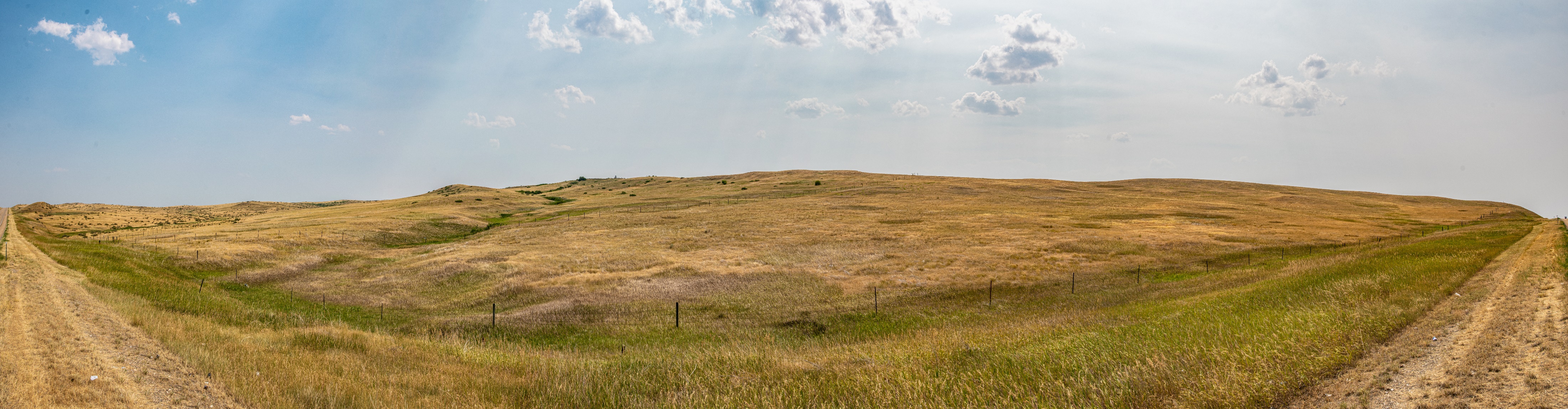 [Speaker Notes: En los módulos 2 y 3, hablamos de las personas que tienen un interés o una participación en la situación de transferencia de su explotación, así como del equipo de apoyo que usted creará para ayudarle a hacer realidad su visión. Sus puntos de vista, sus situaciones actuales y sus relaciones con usted son diferentes y es importante que usted entienda a quién le está contando su historia mientras se prepara para hacerlo.


Instrucciones para el(la) capacitador(a): 
En esta Parte 3, los participantes pueden seguir con su Hoja de trabajo de Prepararse Para Contar Su Historia. 
En cualquier momento, en esta sección puede pedir la opinión de la audiencia sobre sus audiencias respectivas: quién, por qué, qué, dónde, cuándo y cómo.]
¿QUIÉN necesita entender su visión y sus objetivos, y POR QUÉ?
¿Quiénes que formen parte de su equipo?
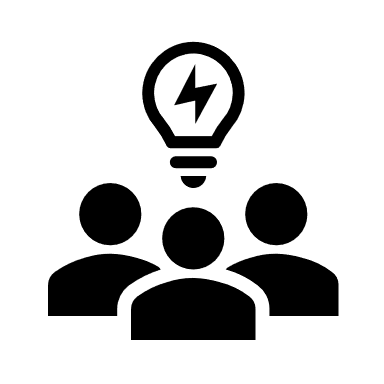 ¿Cuáles de sus personas clave?
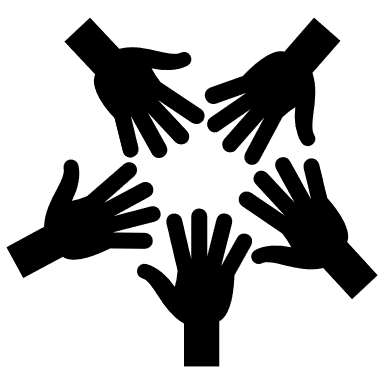 Propietarios
Agricultor(a) o ganadero(a) entrante
Prestamistas
Socios comerciales
Familia
Amigos
Líderes comunitarios
Prestamistas
Abogados
Mediadores
Consultores
Asesores financieros
[Speaker Notes: Sus relaciones clave son las personas que tienen un mayor interés (o cuota de inversión) en la transferencia de su explotación agrícola o ganadera. Entre ellos podrían figurar el(la) propietario(a) o propietarios de los bienes objeto de la transferencia, el(la) productor(a) o productores entrantes que los adquirirán y otras personas afectadas por la situación: Familiares, empleados, proveedores e incluso vecinos o miembros de la comunidad. 

Los miembros de su equipo son las personas que pueden asesorarle y ayudarle a alcanzar sus objetivos, como un(a) contador(a) o un(a) abogado(a). Es posible que haya empezado a utilizar la Hoja de Trabajo de Formar Su Equipo del Módulo 2. 

Es importante comprender con quién se dispone a compartir su historia y por qué es una audiencia clave con la que hay que comunicarse. A quien usted se vaya a dirigir determinará cómo y qué debe preparar. Puede que tenga que presentar su visión a un(a) prestamista o a una organización propietaria de tierras. O puede que necesite hablar de su visión y sus objetivos con su familia o con algún(a) propietario(a) de la comunidad. Si es usted propietario(a) de tierras, puede que necesite compartir su visión con una organización, un(a) prestamista o con un(a) productor(a) entrante que podría o no estar relacionado(a) con usted.]
¿QUÉ necesita saber sobre su(s) audiencia(s)?
● ¿Qué saben de usted y de su visión?
● ¿Qué desean o necesitan?
● ¿Cuáles son sus puntos de vista generacionales y culturales?
[Speaker Notes: La forma de adaptar sus visiones, valores y objetivos depende de su audiencia. 
¿Qué necesita saber sobre su audiencia?
¿Qué desean o necesitan?
¿Cuáles son sus puntos de vista generacionales y culturales?]
¿DÓNDE, CUÁNDO y CÓMO puede usted llegar a su(s) audiencia(s)?
[Speaker Notes: Una vez que haya delimitado a su audiencia y lo que sabe de sus conocimientos e intereses, tendrá que determinar dónde, cuándo y cómo piensa comunicarse con ellos. 

A medida que vaya perfeccionando la forma de llegarle eficazmente a su audiencia, tenga en cuenta los plazos concretos que debe cumplir. Por ejemplo, si espera haber completado una transición para el inicio de la siguiente temporada de cultivo, puede tener una necesidad diferente en agosto que en febrero. 

En función de las preferencias de la audiencia, y para asegurarse de que avanza hacia sus objetivos en el plazo necesario, puede que tenga que prepararse para utilizar distintos tipos de canales de comunicación, tales como páginas web, planes de negocio, cartas formales, llamadas telefónicas o reuniones en persona. 

Trabajaremos más sobre esto en el próximo taller.]
Actividad práctica
Completar las páginas 1 y 2 de la Hoja de Trabajo Prepararse Para Contar Su Historia
[Speaker Notes: Instrucciones para el(la) capacitador(a):
Dé tiempo a los participantes para que llenen la página 1 de la Hoja de Trabajo de Prepararse Para Contar Su Historia. El objetivo de esta sección es ayudarlos a identificar las audiencias con las que pueden necesitar conversar, lo que pueden saber sobre ellas y las formas de comunicarse con ellas. 

Si hay tiempo, puede abrirse al debate y a compartir las ideas en grupo. 

La tabla de la página 1 puede resultar abrumadora para los aprendices de inglés o para quienes tengan un nivel de alfabetización limitado. Puede adaptarla para que sea una actividad de discusión y de juego de roles. Puede dar ejemplos de los tipos de "Quién" podría estar involucrado. Discuta el "por qué", la "personalidad" y los "valores" y luego asigne a dos estudiantes que mantengan una conversación interpretando los distintos roles.]
Parte 4: Adapte Su Historia a las Diferentes Audiencias
Contar una historia convincente
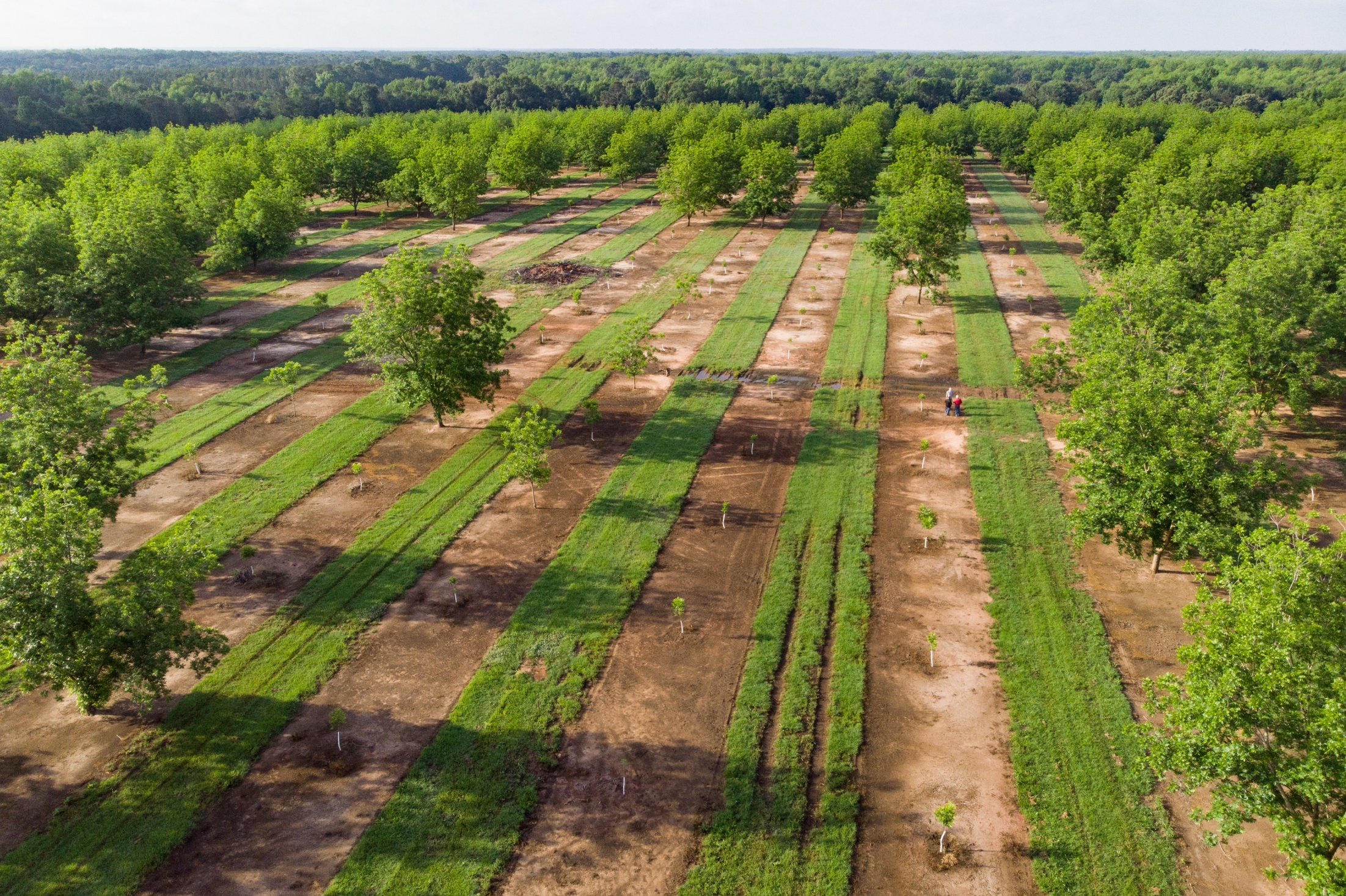 [Speaker Notes: Ahora que clarificó quién necesita entender sus valores, sus visiones y sus objetivos, junto con las consideraciones sobre cómo prepararse, es el momento de considerar y practicar cómo adaptar y refinar su historia en función de la(s) audiencia(s) específica(s) a la(s) que intenta llegar.]
Adaptarse es perfeccionar, no cambiar
[Speaker Notes: En la Hoja de Trabajo Prepararse Para Contar Su Historia usted reflexionó sobre:  ¿Cuáles son sus audiencias? ¿Quién necesita oír su historia? Y ¿qué sabe de ellos? 

Ya sea que se dirija a una entidad bancaria, un miembro de la comunidad o un familiar es importante poder compartir sus valores, visiones, objetivos y su historia de una manera que resuene con su audiencia, manteniéndose fiel a quién es usted. 

Dependiendo de su audiencia y del tipo de presentación que haga, puede disponer de un minuto o menos o tener tiempo de sobra para presentar el cuadro completo. Los elementos de la historia en los que se centre o la forma de transmitirla pueden cambiar en función de la audiencia a la que se dirige, pero también de las acciones que usted desea que lleven a cabo. 

Adaptar la forma de contar su historia no cambia sus valores, visiones y objetivos para una audiencia, sino que centra su atención en los elementos más importantes para el papel que desempeñarán en el proceso de transferencia de su explotación agrícola o ganadera. 

Dependiendo de con quién esté hablando, también puede llevar un plan de negocios o una imagen para centrar su atención, especialmente si una acción depende del tiempo. Esto puede ayudar a dar vida a su visión y contar su historia de forma convincente.  (Recuerde la actividad con imágenes que utilizamos al principio de este taller). 

Cuando piense en adaptar su historia, piense en qué puede inspirar a esa persona o personas concretas para que le presten el apoyo que le gustaría recibir de ellas. 

Instrucciones para el(la) capacitador(a):
Opcional: Proporcionar un ejemplo: se adaptará y perfeccionará si habla con un prestamista o con un familiar, con un vecino o con un desconocido.

Especialmente para las personas de color, las mujeres y todas las personas que han sido excluidas de las tierras y de las oportunidades de capital, ser ellas mismas puede ser delicado si han sufrido discriminación.  En función de su audiencia, considere cómo reconocerla y cómo dejar espacio para verbalizar estos retos.]
Inspire a su audiencia con una comunicación convincente
Entienda a su audiencia y lo que usted desea que hagan.

Exprese claramente sus valores, su visión y sus objetivos.
Comprométase desde el principio con autenticidad.
Sea usted mismo(a) y comparta su pasión.
Sea abierto(a) y honesto(a) sobre su visión y su misión.
Mantenga las cosas sencillas.

Preste atención a las respuestas verbales y no verbales.
[Speaker Notes: Instrucciones para el(la) capacitador(a)
Especialmente para las personas de color, las mujeres y todas las personas que han sido excluidas de las tierras y de las oportunidades de capital, ser ellas mismas puede ser delicado si han sufrido discriminación.  En función de su audiencia, considere cómo reconocerla y cómo dejar espacio para verbalizar estos retos.
______________

Para inspirar a su audiencia a pasar a la acción, deberá poner en práctica las habilidades de comunicación eficaz de las que hablamos antes. 
Buenas aptitudes verbales: Elegir el canal ideal, utilizar un lenguaje sencillo, saber lo que desea decir y corregir o practicar. 
Y buenas habilidades no verbales: Conocer a la audiencia, estar consciente del lenguaje corporal, las expresiones faciales y el contacto visual. 

Esos conocimientos básicos le ayudarán. Pero para inspirar a pasar a la acción también debe ser convincente para su audiencia específica. Para alcanzar sus objetivos, adaptará su historia y la presentará de forma que no sólo aporte, sino que también inspire. 

En la transferencia de tierras, usted desea comunicar para convencer a su audiencia de que apoye sus objetivos y emprenda acciones en consonancia con sus valores y su visión. 

ENTENDER: Como aprendimos antes, hay que empezar por entender: ¿Quién es su audiencia y por qué usted se le dirige? ¿Qué desea usted de ellos? ¿Qué es lo que ellos desean? ¿Cómo satisfarán las ideas de usted las necesidades de ellos? 

EXPRESAR: Ser nosotros mismos es fundamental. Ésta puede ser una de las partes más difíciles, dependiendo de su comodidad y de la dinámica de la situación. Es útil empezar con una historia personal que ilustre lo que usted desea que su audiencia capte de la conversación. Cuanta más pasión muestre, más posibilidades tendrá de captar su atención. También puede ser beneficioso el uso de imágenes visuales, ya que despiertan la empatía de un modo que las palabras o los datos y las cifras no consiguen.  Cuando presente sus ideas, recuerde que debemos ser sinceros y positivos. El entusiasmo y la claridad le harán bien.  Sea como sea que adapte su historia, usted debe expresar sus ideas de forma clara y sencilla. La sencillez ayudará a su audiencia a entenderle a usted y lo que usted desea que ellos hagan. Por tanto, mantenga las cosas sencillas y explíquelas con claridad. 

PRESTAR ATENCIÓN: La comunicación depende en gran medida de lo que se oye. Escuche para que su comunicación sea receptiva. Preste atención a lo que dicen, tanto sus palabras como su lenguaje corporal. 

La comunicación no es una vía de un solo sentido, es un diálogo.  Aunque es importante preparar lo que se desea decir, también lo es prestar atención a la audiencia y estar preparados para recibir comentarios y preguntas.]
Elementos Clave Para Crear Su Historia
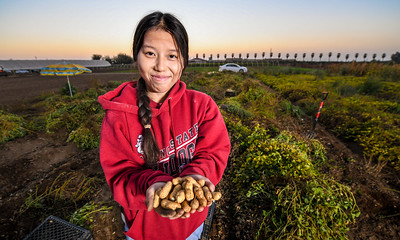 [Speaker Notes: Vamos a pasar a practicar el perfeccionamiento de su historia para una audiencia específica. A modo de recordatorio, estos son los elementos clave de su historia. Practicamos el trabajo a través de estos en su carta a los simpatizantes. Puede remitirse a lo que ya creó aquí, pero esta vez usted esbozará lo que le gustaría decir a una persona o personas específicas.  Ya identificó varias audiencias, así que ahora deberá elegir cuál de ellas.]
Practique la Comunicación con Su Audiencia
Complete la Hoja de Trabajo de Adaptar Su Historia
Emparéjese con alguien de la clase.
Describa su audiencia y el entorno o canal.
Utilice su descripción para compartir su historia con su compañero(a). 
Inviertan los papeles y repitan.
Una vez que ambos hayan terminado, reflexionen sobre las habilidades que cada compañero(a) utilizó bien y cuáles podrían mejorar, si las hubiera.  
(Utilice la Lista de Verificación de Habilidades de Comunicación para analizar las habilidades de comunicación que tuvieron éxito y las áreas que se pudieran mejorar).
[Speaker Notes: Actividad de Aplicación

Instrucciones para el(la) capacitador(a):
Esta actividad debería durar entre 30 y 45 minutos; dependiendo de la audiencia a la que se dirija, puede dedicarle más o menos tiempo. 

______

Ahora que ya hemos creado nuestras historias, tenido en cuenta la comunicación eficaz para las diferentes audiencias y conversado sobre las estrategias de comunicación convincentes, usted va a adaptar su historia a una audiencia específica con la que necesite mantener una conversación.... 

En primer lugar, complete la Hoja de Trabajo de Adaptar Su Historia
Consulte la primera página de la Hoja de Trabajo de Prepararse Para Contar Su Historia

Luego volveremos a practicar con un(a) compañero(a).

Emparéjese con alguien de la clase.
En la primera página de la hoja de trabajo, describa su audiencia imaginaria y el escenario en el que se encontraría si se dirigiera a ella. 
Utilice la descripción que usted creó para presentar su historia a su compañero(a) durante unos 3 minutos. 
Oyentes: Utilicen la Lista de Verificación de Habilidades de Comunicación que aparece en el reverso de la hoja de trabajo para recordar las habilidades de las que hablamos hoy. 
Inviertan los papeles y repitan.
Una vez que ambas personas hayan terminado, reflexionen sobre las estrategias que cada compañero(a) utilizó bien y cuáles podrían mejorar, si las hubiera.  Utilicen la Lista de Verificación de Habilidades de Comunicación para tomar notas.]
Resumen
Tarea para la casa
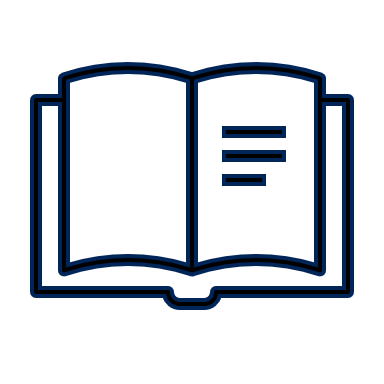 Practique contar su historia con un(a) amigo(a) o grabe un video haciéndolo y obsérvese.
Perfeccione su declaración de visión y sus temas de conversación.
Complete el cronograma y las prioridades de la Hoja de Trabajo de Prepararse Para Contar Su Historia
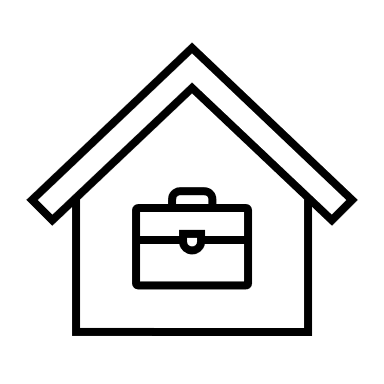 [Speaker Notes: Este módulo le preparó a usted para crear y contar su historia. ¡Estas habilidades requieren tiempo! Vuelva una y otra vez a las hojas de trabajo y a las actividades del módulo para seguir practicando la narración y la apropiación de su historia. Puede que quiera practicar contando su historia a diferentes audiencias. 

Ideas de tarea para la casa: 

Practique contar su historia con un(a) amigo(a) o grabe un video y obsérvese.
Perfeccione su declaración de visión y sus puntos de conversación.
Complete el cronograma que aparece al final de la Hoja de Trabajo de Prepararse Para Contar Su Historia.]
10 Pasos Clave en la Transferencia de Una Explotación Agrícola o Ganadera
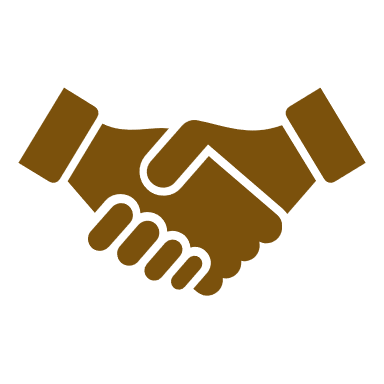 Recabe los documentos.
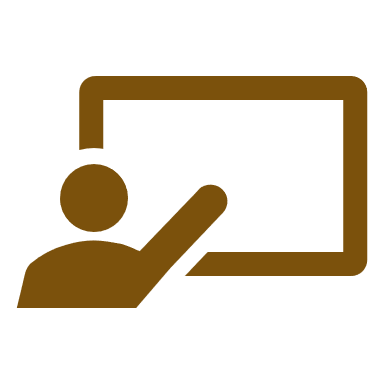 Cuente su historia.
Evalúe las finanzas.
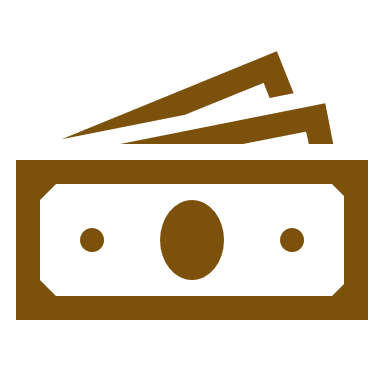 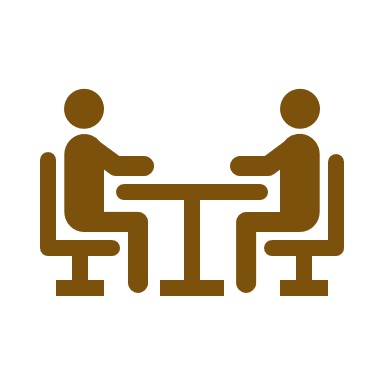 Describa sus valores, visión y objetivos.
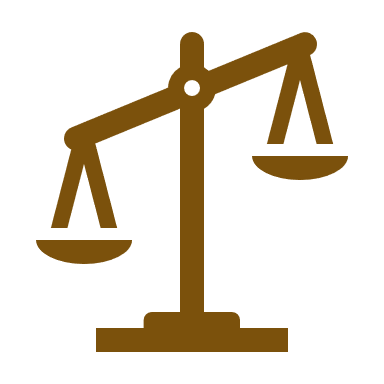 Negocie.
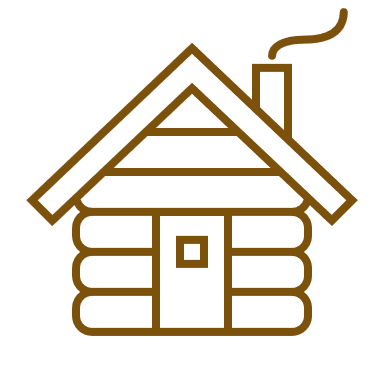 Identifique sus necesidades.
Identifique y refuerce las relaciones clave.
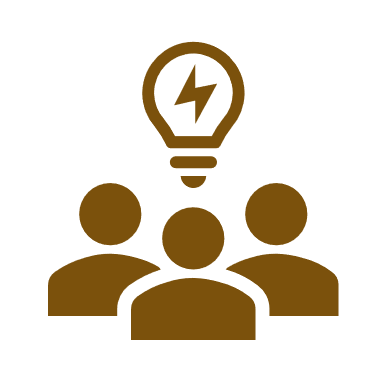 Cree su equipo de apoyo.
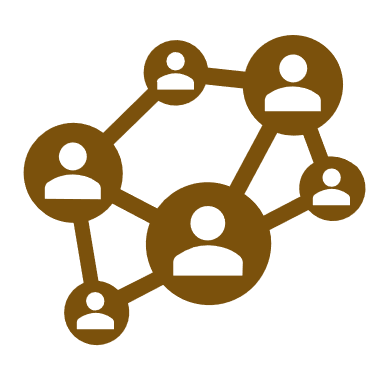 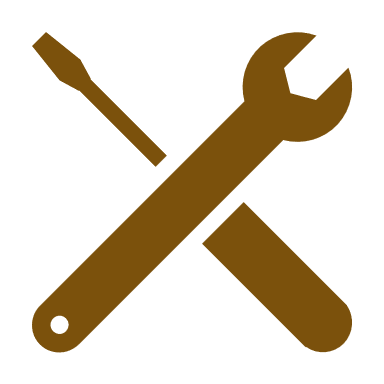 Elija qué herramientas utilizar.
Esboce y adapte su plan.
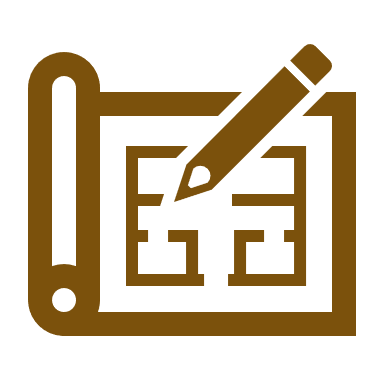 [Speaker Notes: El proceso de transferencia puede llevar tiempo, a veces años. Tenga paciencia y siga perfeccionando su historia a medida que avanza. 

A modo de recordatorio, he aquí una serie de pasos en el proceso de transferencia de una explotación agrícola o ganadera. Lo dividimos en 10 pasos. Es probable que siga la mayoría de ellos, si no todos, pero no es un proceso lineal, por lo que, si bien tiene sentido seguir cierto orden, es probable que descubra que avanza y retrocede varias veces antes de terminar.

Su historia forma parte importante de este proceso. Puede ser un buen lugar al que puede volver si se siente frustrado(a) por el ritmo o las incógnitas del proceso. Reconectar con la razón por la que usted hace lo que hace puede ser una buena motivación para seguir persiguiendo su visión.]
**CAPACITADORES: Diseñen esta diapositiva con información, por ejemplo:  
Nombres y fotos de los ponentes 
Su logotipo y los logotipos de los copatrocinadores 
Reflexiones finales
Recursos
Gracias
[Speaker Notes: Instrucciones para el(la) capacitador(a):
Añada sus propias notas finales. 
Considere la posibilidad de organizar una reunión informal al final del taller para que los asistentes puedan socializar.]